2011 ADSA-ASAS Joint Annual Meeting
New Orleans, LA, July 10-14
A recursive method of approximation of the inverse of genomic relationship matrix
P. Faux *,1, I. Misztal2, N. Gengler 1,3
1University of Liège, Gembloux Agro-Bio Tech, Belgium
2University of Georgia, Animal and Dairy Science, Athens GA
3National Fund for Scientific Research, Brussels, Belgium
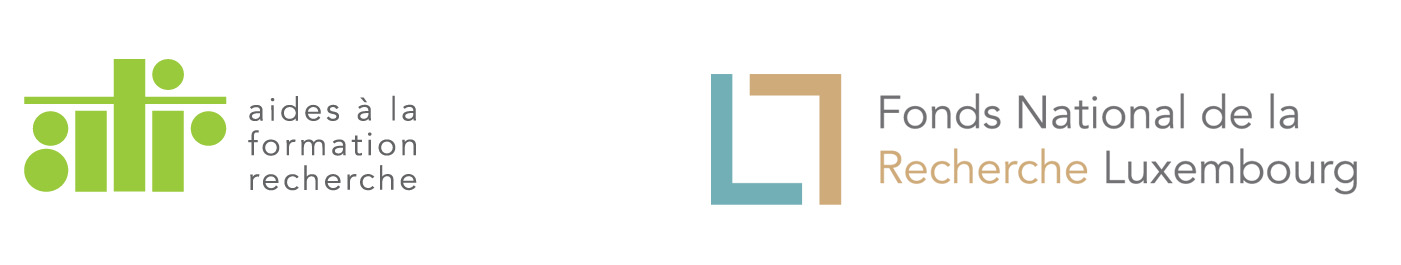 * Supported by the National
  Research Fund, Luxembourg (FNR)
[Speaker Notes: ----- Meeting Notes (11/07/11 00:53) -----
This presentation is about a recursive method of approximation of inverse of a dense matrix like the genomic relationship matrix.]
Introduction
Inverse of genomic relationship matrix (G) useful in different genomic evaluations: single-step, multiple-steps

Inversion becomes time-consuming when number of genotyped animals >50,000 

A good approximation of G inverse will become useful
2
2011 ADSA-ASAS Joint Annual Meeting, New Orleans, July 10-14
[Speaker Notes: ----- Meeting Notes (11/07/11 00:53) -----
Genomic relationship matrix, called G, is used in different types of genomic evaluations, even if we will later focus and use single step.

The biggest issue we have to face with this matrix is about its inversion. Inversion of G becomes time-consuming when number of genotyped animals increases over 50 thousands.

We aim here to create a method and develop an algorithm able to give a good approximation of its inverse.]
Methods: Approximated inverse of G
Decomposition of A-1:

A-1=(T-1)’ . D-1 . T-1

We assume the following model for G-1:

G-1=(T*)’ . (D-1)* . T* + E

Or, (G-1)*=(T*)’ . (D-1)* . T* 
		
2 approximations have to be done: T* and (D-1)*
3
2011 ADSA-ASAS Joint Annual Meeting, New Orleans, July 10-14
Methods: Case of A-1
Animal a, of sire s and dam d:
A
T-1
A
x
b
= -

4
2011 ADSA-ASAS Joint Annual Meeting, New Orleans, July 10-14
Methods: Case of G-1
G
T*
A
x
b
        = -
5
2011 ADSA-ASAS Joint Annual Meeting, New Orleans, July 10-14
Methods: Case of G-1
G
T*
A
x
b
        = -
6
2011 ADSA-ASAS Joint Annual Meeting, New Orleans, July 10-14
Methods: Approximation of D-1
(G-1)*=(T*)’ . (D-1)* . T* 

D = T* . G . (T*)’

D close to diagonal  2 options:
Invert only diagonal elements  (D-1)* is a diagonal matrix
Apply the same rules as for approximation of G-1 but for D-1  (D-1)* is a sparse matrix
 (D-1)*=(T2*)’ . (D2-1) * . T2*
7
2011 ADSA-ASAS Joint Annual Meeting, New Orleans, July 10-14
Methods: Recursive approximation
Same recursion may be repeated n times on the “remaining D”

(G-1)*n=(T*1)’ . ... . (T*n)’ . (Dn-1)* . T*n . ... . T*1

At each round, new threshold p
2 computational bottle-necks are shown in this equation
Algorithm may be implemented in different ways
8
2011 ADSA-ASAS Joint Annual Meeting, New Orleans, July 10-14
Examples: Material
Dairy bulls data set:
1,718 genotyped bulls
38,416 SNP
Single-step genomic evaluations on Final Score, each evaluation uses a different (G-1)* 
Construction of G:
G=ZZ’/d
Both diagonals and off-diagonals of G centered on A22
9
2011 ADSA-ASAS Joint Annual Meeting, New Orleans, July 10-14
Examples: Quality of approximation
Mean square difference (MSD) between G-1 and (G-1)*











MSD between G-1 and A22-1: 81.49*10-4
10
2011 ADSA-ASAS Joint Annual Meeting, New Orleans, July 10-14
Examples: Incidence on evaluation
Correlations r between EBV for genotyped animals












r between G-1 and A22-1: 0.76
11
2011 ADSA-ASAS Joint Annual Meeting, New Orleans, July 10-14
Examples: Sparsity
Percentage of zeros in lower off-diagonal part of Tf
12
2011 ADSA-ASAS Joint Annual Meeting, New Orleans, July 10-14
Examples: Others results
Use of this algorithm to compute (A22-1)*

Closeness with A22-1: from 2*10-4 to 3*10-5

No incidence on evaluations after 3 rounds

93% of 0 after 1 round, ... up to ~80%
13
2011 ADSA-ASAS Joint Annual Meeting, New Orleans, July 10-14
Discussion
Consumption of time

Savings on both bottle-necks

Might be interesting in some cases

Construction of consistent relationships and covariances
14
2011 ADSA-ASAS Joint Annual Meeting, New Orleans, July 10-14
Acknowledgements
Animal and Dairy Science (ADS) Department of University of Georgia (UGA), for hosting and advising (Mrs H. Wang, Dr S. Tsuruta, Dr I. Aguilar)
Animal Breeding and Genetics Group of Animal Science Unit of Gembloux Agro-Bio Tech of  University of Liège (ULg – Gx ABT)
Holstein Association USA Inc. for providing data
15
2011 ADSA-ASAS Joint Annual Meeting, New Orleans, July 10-14